Kalitenin Öncüsü
KIRŞEHİR
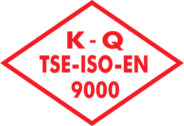 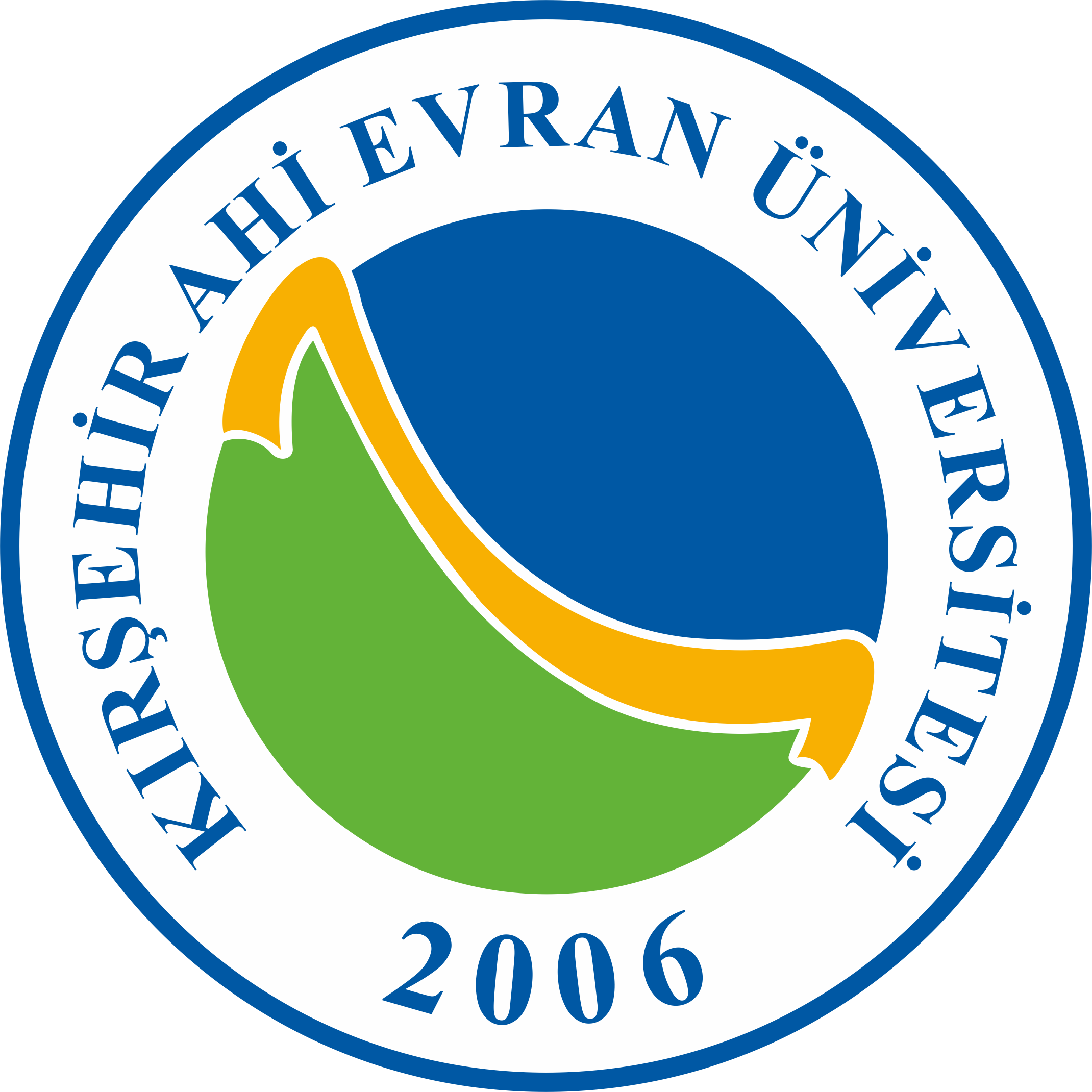 Science Technology Engineering Arts Mathematics
AHİEVRAN ÜNİVERSİTESİ
EĞİTİMDE KALİTE GÜVENCE SİSTEMİ
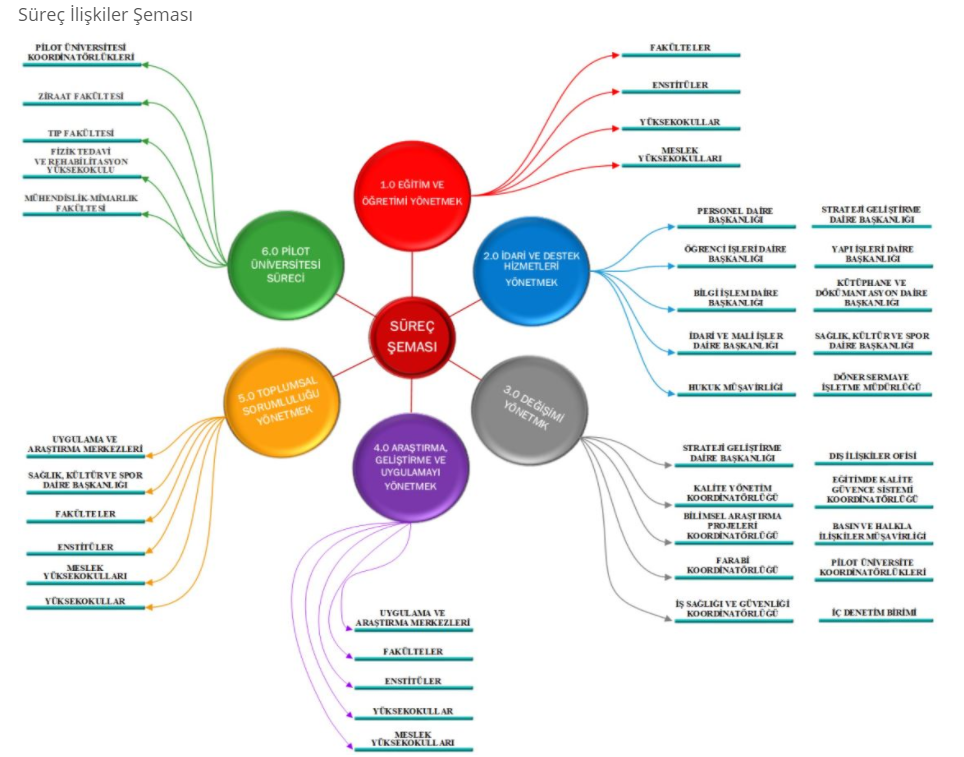 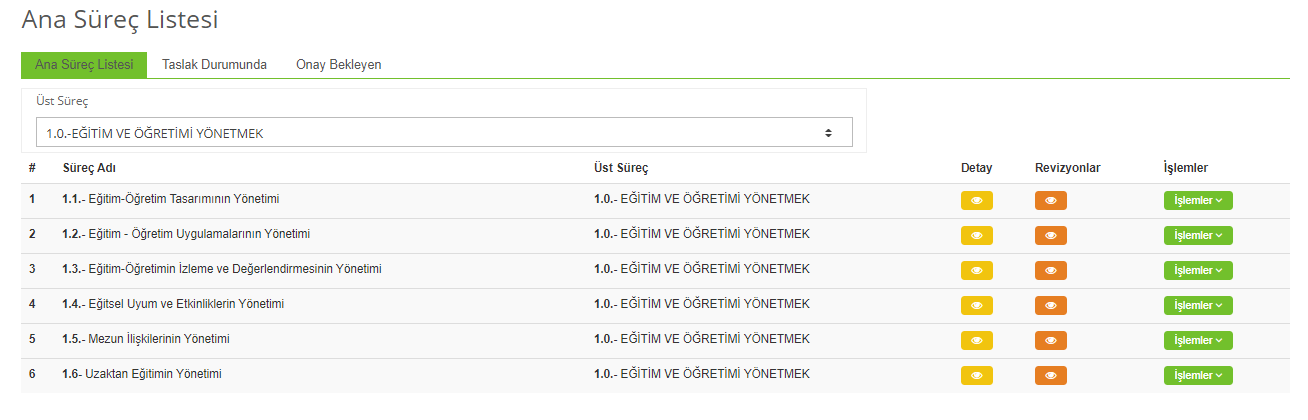 Eğitimin kalite güvencesi: AYDEP
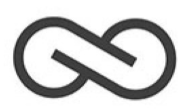 2015
2016
2017
2018
2020
2021
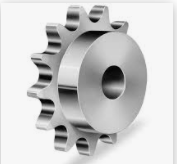 AYDEP Projesi
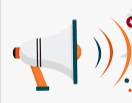 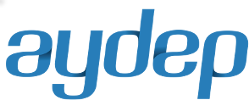 Yönetim Değişikliği
AYDEP’in 
Yaygınlaştırılması
AYDEP Tanıtımları
Ahi Yeterliğe Dayalı Eğitim Projesi Çalışması
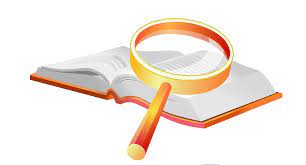 Eğitim-Öğretim Süreçlerinin İyileştirilmesi Çalışması
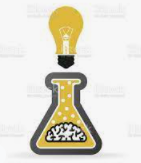 Tüm Akademik Birimlere Yaygınlaştırma
YÖKAK
YÖK
Üniversiteler
AYDEP Araştırmaları
AYDEP 
Pilot Uygulama
Kalite Çalışmaları
Eğitim/Fakültesi Sınıf Öğretmenliği Pilot Uygulaması
AYDEP’in Bilimsel Değerlendirmesi
Yeterlik Temelli Eğitim Çalışması
www.free-powerpoint-templates-design.com
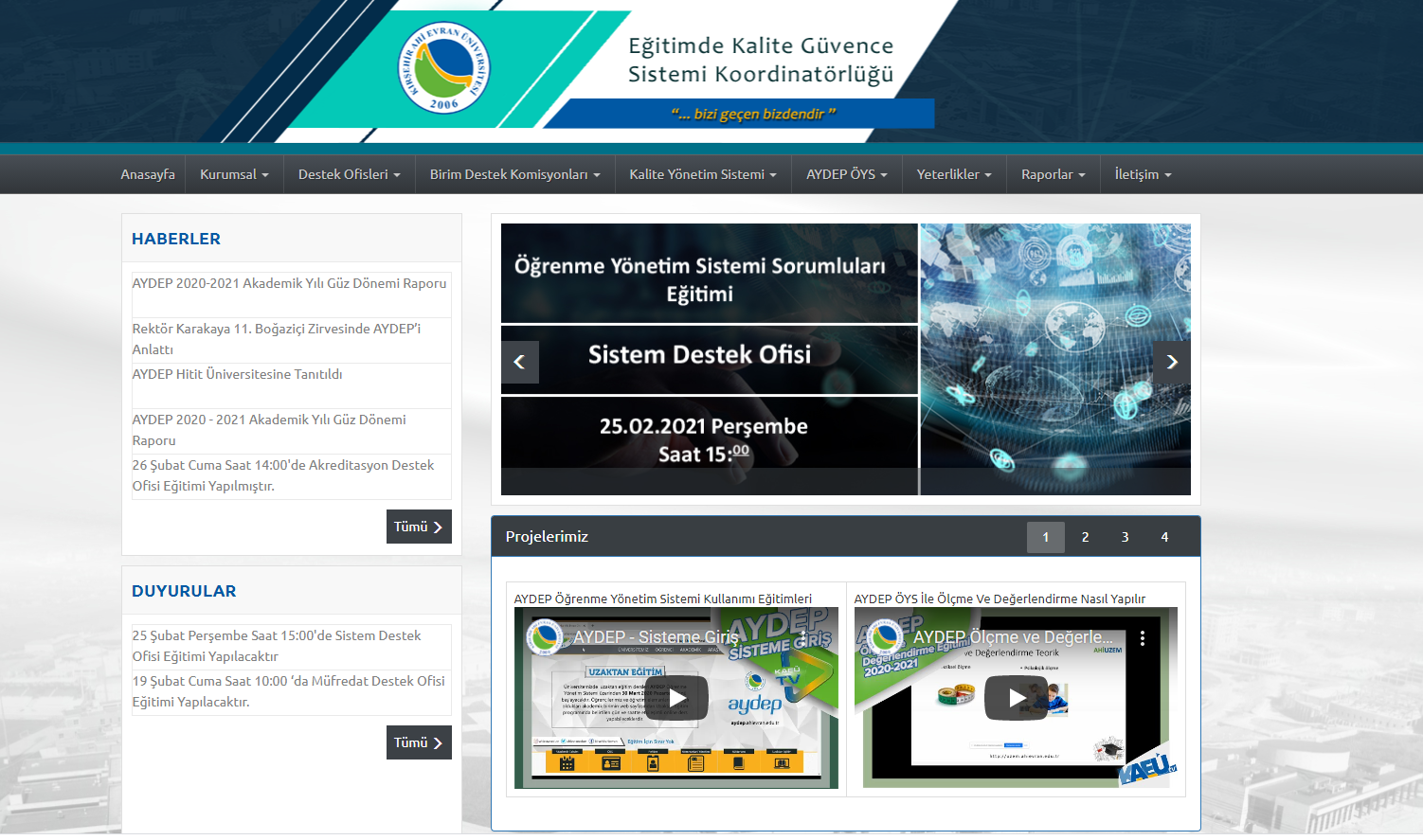 Eğitimde Kalite Güvence Sistemi
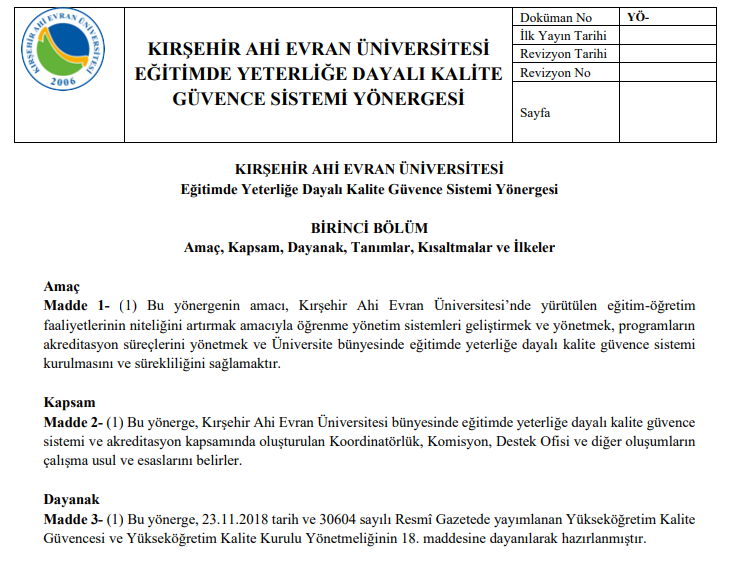 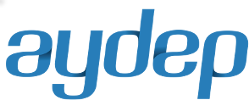 AYDEP’in ilkeleri  
Öğrenci merkezli eğitim.
Programların tasarımında yeterlik temelli hiyerarşik ve sarmal ilişki.
Program yeterlikleri ile derslerin öğrenme çıktıları arasında uyum.
Derslerin öğrenme çıktıları ile öğretim uygulamaları arasında uyum.
Zengin öğretim materyali ve etkileşimli öğretim ortamı.
Yeterliklere ve öğrenme çıktılarına yönelik ölçme ve değerlendirme.
Akreditasyon standartlarına uygunluk.
EĞİTİMDE KALİTE GÜVENCE İSTEMİ / DESTEK BİRİMLERİ
EĞİTİMDE
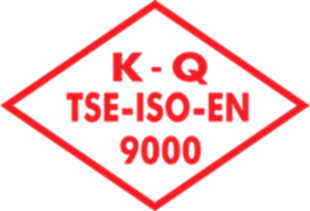 KALİTE GÜVENCE SİSTEMİ
Müfredat Destek Ofisi
Ölçme ve Değerlendirme Destek Ofisi
Sistem Destek Ofisi
Akreditasyon Destek Ofisi
Akademik Gelişim Destek Ofisi
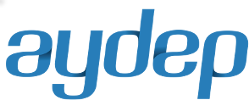 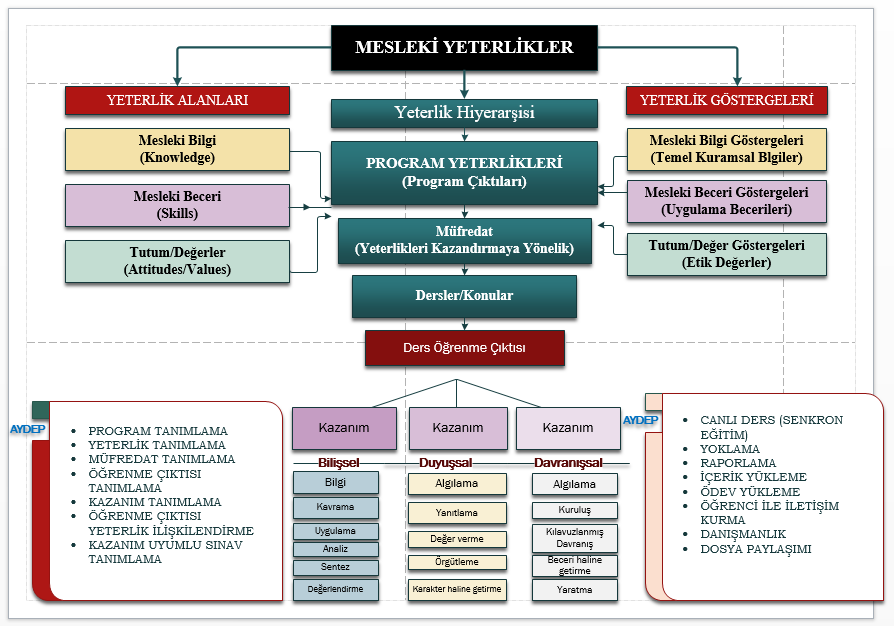 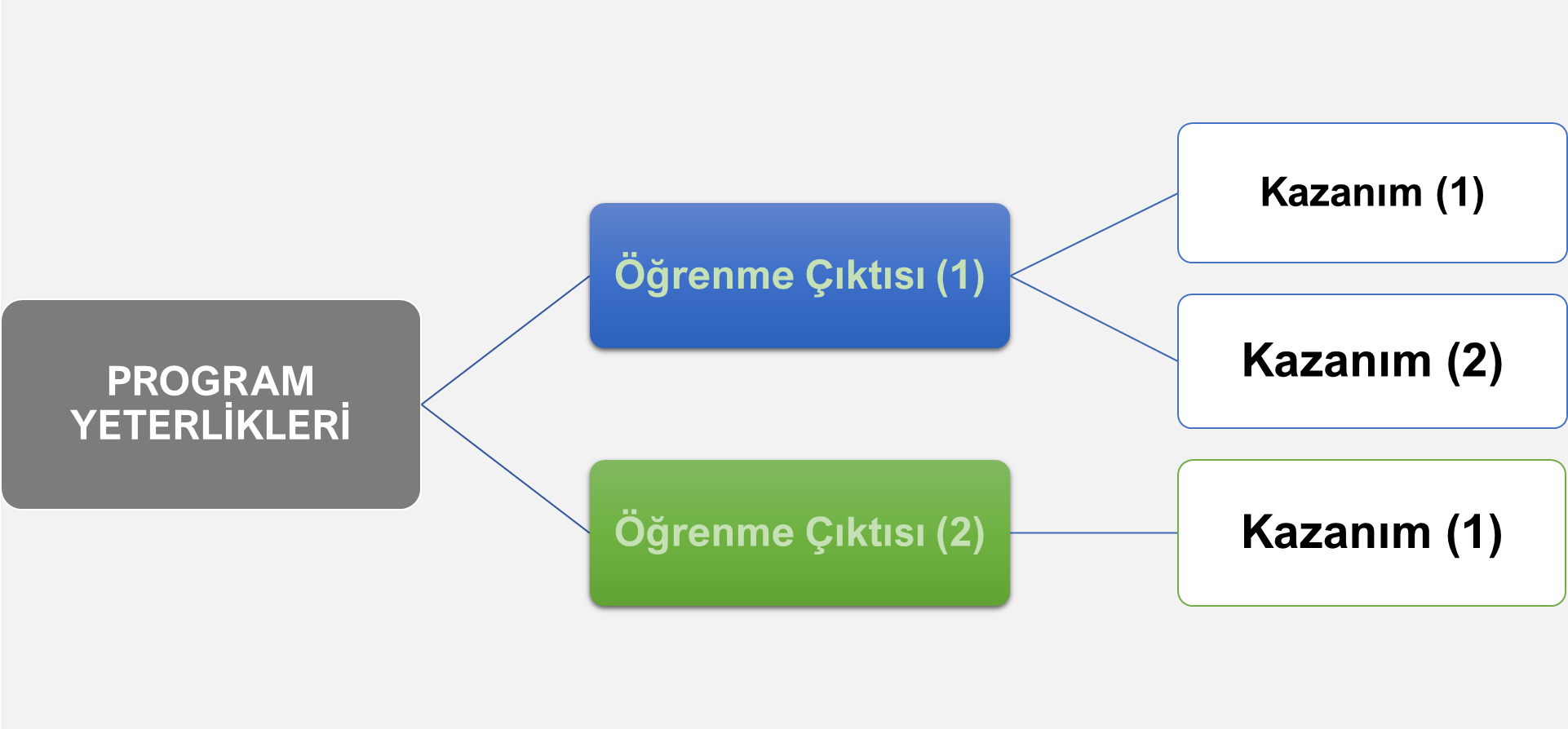 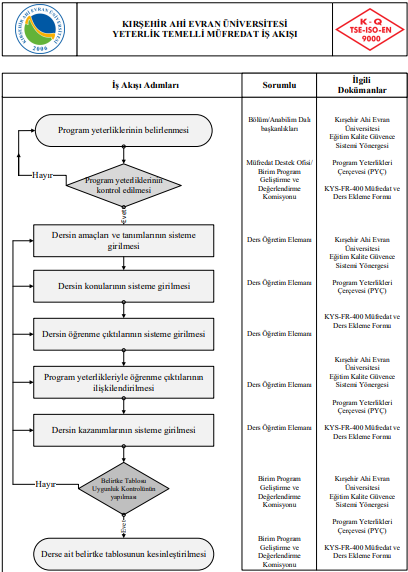 KONULAR
Eğitimin PUKÖ Döngüsü: AYDEP
planlama
ÖLÇME ve DEĞERLENDİRME
YETERLİKLER
ÖĞRETİM UYGULAMALARI
DÜZELTME/İYİLEŞTİRME
Öğrenme Çıktıları
Kazanımlar
Matrisler
Sorular
Belirtke tablolarının gözden geçirilmesi
Sınav sorularının gözden geçirilmesi
Öğretim uygulamalarının gözden geçirilmesi
Yüzyüze derslerde AYDEP kullanımı
Online derslerde AYDEP kullanımı
AYDEP üzerinden bilgilendirme 
AYDEP üzerinden danışma faaliyetleri
Yüzyüze sınavların AYDEP üzerinden yapılması
Online sınavların AYDEP üzerinden yapılması
Sınav Analizleri
Başarı Analizleri
Öğretim elemanı değerlendirmesi
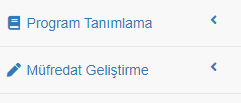 Eğitim Uygulamaları
Eğitimin Tasarımı
uygulama
önlem
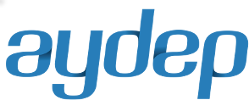 Eğitimin İzleme 
ve Değerlendirmesi
Eğitimde İyileştirme Faaliyetleri
kontrol
AYDEP Patent Başvurusu
A Test and Evaluation System of Students' Cognitive Level Based on Fuzzy Algorithm
System, Device and Method of Adaptive Teaching and Learning
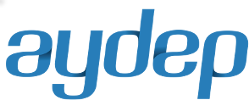 Türk Paten Enstitüsü Başvurusu (2021)
teşekkürler…
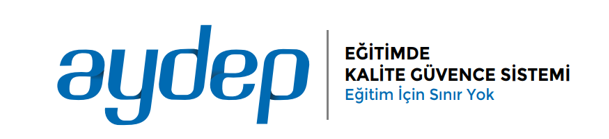 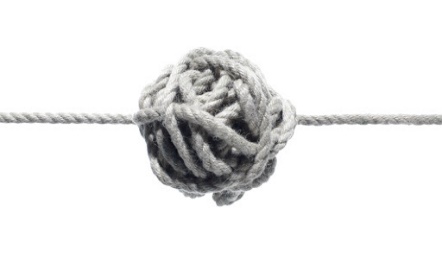